Креативный подход к подарку маме.
Выполнила ученица 4а класса
Дементьева Анастасия
Учитель: Плющева Н. И.
Нижневартовск 2014г.
[Speaker Notes: :]
"Играть – это развлекаться, забавляться чем-то"  
 
Словарь С. И. Ожегова
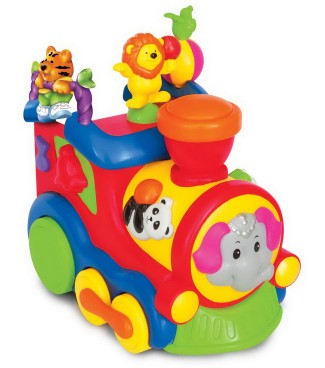 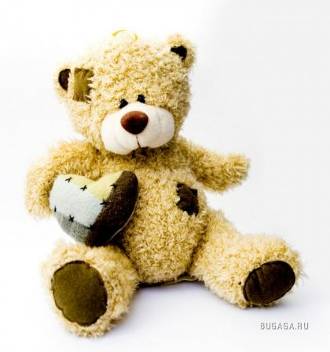 «
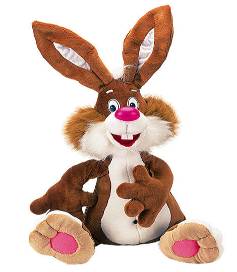 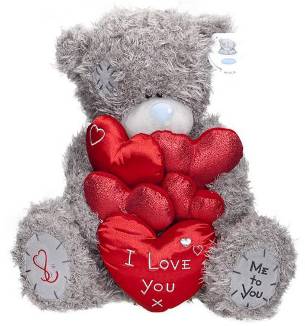 --
-Почему они появились и до сих пор появляются у людей?
Разве без них нельзя обойтись?
- Как они выглядели первые игрушки?
- Как выглядят и чему служат современные игрушки?
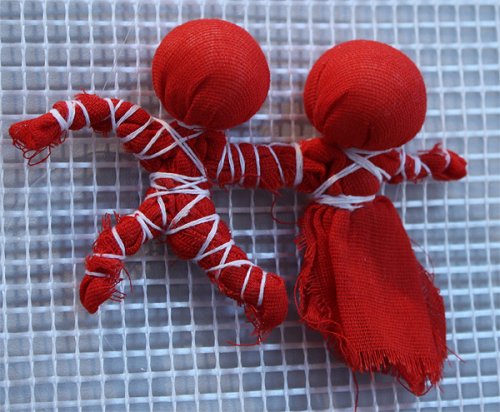 Женская фигурка олицетворяет плодородие, конь считался слугой Солнца
Птицы предвещали весну и лето
Погремушки отгоняли злых духов
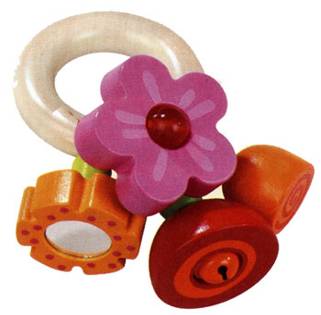 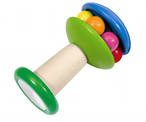 Древний Египет
Первые игрушки - деревянные фигурки коров.
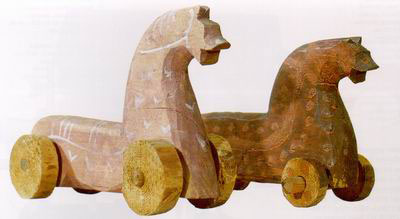 Древняя Греция
Конь был одной из самых любимых игрушек детей Древней Греции
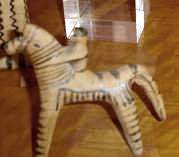 16 век. Париж.
Дамы по куклам … изучали моду!
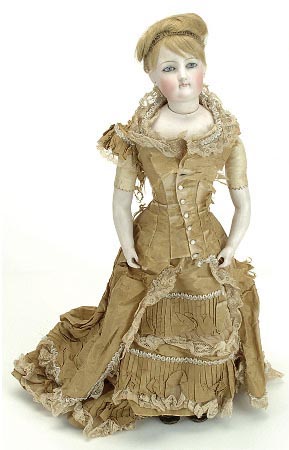 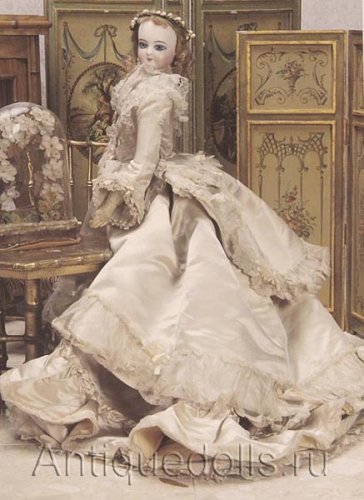 От тряпичных кукол - до фарфоровых…
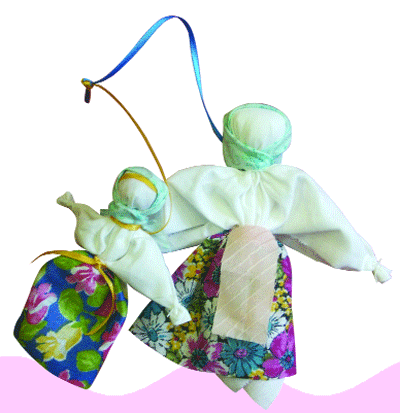 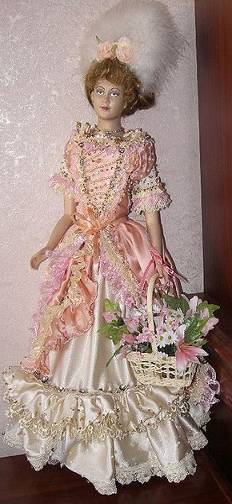 Плюшевые мишки
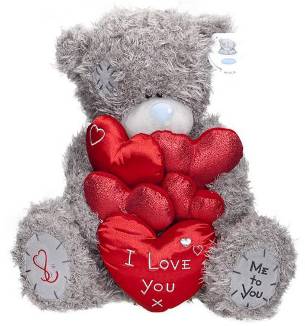 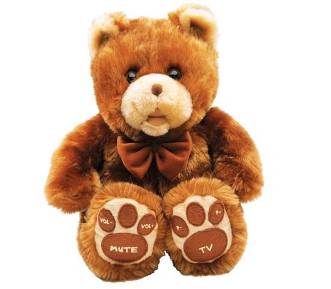 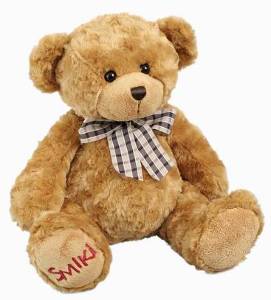 Игрушки, которые сделала я сама.
Гипотеза:
Если я не зарабатываю денег ,чтобы купить маме подарок, то должен существовать другой способ, сделать  приятное маме…
1.Обоснование.    Я очень люблю мягкие игрушки. У меня много игрушек выполненных своими руками. Для своего проекта я выбрала игрушку мышонка, и назвала его Павлуша. Затем решила, что ему будет скучно одному и решила сшить ему подружку Настюшу. Выкройку мышонка я нашла в интернете и по одной выкройке сшила двух мышат. Своих мышат я решила преподнести в качестве подарка своей маме.
Цель моей работы: 
Изготовить мягкие игрушки своими руками.


Задачи:
Изучить историю развития игрушки.
Игрушка в готовом виде должна соответствовать размерам выкройки.
Само реализоваться при выполнении работы своими руками.
4. Эскизы альтернативных моделей. Банк идей и предложений.
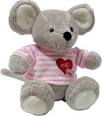 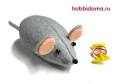 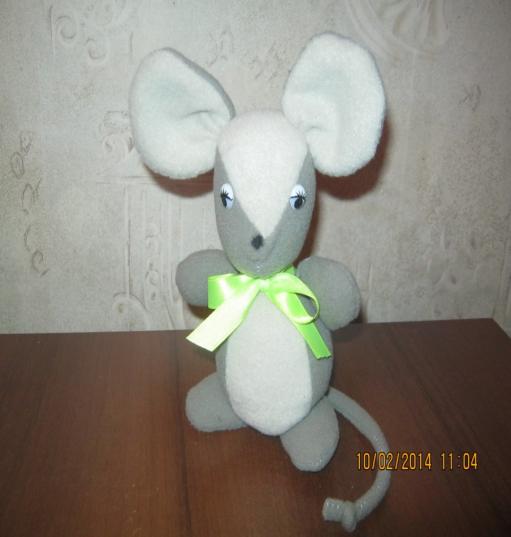 Передо мною 3 модели мышек. Все они очень красивые и нетрудно шьются. В итоге я выбрала модель №3, потому что она мне больше всего понравилась
Этапы выполнения проекта
1. Разработка эскиза.2.Изготовление  выкроек.3.Изготовление лекал.4.Подбор материалов.5. Выкраивание деталей.6. Соединение деталей.
7. Набивка игрушки.
8. Оформление игрушки.
Инструменты и материалы
[Speaker Notes: логиче]
Технологический процесс изготовления изделия.
Технологический процесс изготовления изделия.
Технологический процесс изготовления изделия.
Мои веселые мышата Настюша и павлуша
вывод.
Я считаю, что достигла цели и задачи, которые ставила перед собой в начале работы над проектом.
Мне удалось пополнить свою коллекцию мягкими игрушками. Мои мышата получились очень симпатичными.
Сшитые мной игрушки будут хорошим подарком моей маме, надеюсь ей очень понравится.